ΑΝΤΙΦΩΝ ΡΗΤΩΡ
Φαρμακείας κατὰ τῆς μητρυιᾶς 
Επιμέλεια Power Point: 
Πανούση Δέσποινα
Ζ΄Εξάμηνο
ΣΥΝΤΟΜΟ ΒΙΟΓΡΑΦΙΚΟ ΣΗΜΕΙΩΜΑ ΑΝΤΙΦΩΝΤΑ
Η γέννησή του τοποθετείται στα χρόνια των Περσικών πολέμων ( περίπου το 480π.Χ)
Πατέρας του ο Σο(ω)φίλος από το δήμο Ραμνούντα της Αττικής
 Κατάγεται από παλαιά αριστοκρατική οικογένεια
Ασχολήθηκε με τη ρητορική, υπήρξε λογογράφος και ρητοροδιδάσκαλος.
Σωζομενοι λογοι
Λόγος 1ος : Κατηγορία φαρμακείας κατά της μητριάς (ανάμεσα 420 και 411π.Χ.) 

 Λόγος 2ος -4 ος : Τετραλογίαι : (σχολικά γυμνάσματα) (~ 430π.Χ.) :  Τετραλογία Α΄: «φόνος εκούσιος».  Τετραλογία Β΄: «κατηγορία φόνου ακουσίου».  Τετραλογία Γ΄: «φόνος δίκαιος ή νόμιμος». 

Λόγος 5ος : «Περί του Ηρώδου Φόνου» (~ ανάμεσα 417και 414 π.Χ.). 
Λόγος 6ος : «Περί του Χορευτοῡ» (~ 412π.Χ.).
Κατηγορία φαρμακείας κατά της μητριάς (ανάμεσα 420 και 411π.Χ.)
ΝΟΜΙΚΗ ΔΙΑΔΙΚΑΣΙΑ ΠΟΙΝΙΚΟΥ ΔΙΚΑΙΟΥ ΑΝΘΡΩΠΟΚΤΟΝΙΑΣ
Βασική νομική διαδικασία : Δίκη Φόνου             Ιδιωτικής Φύσης                  Άμεσου οικογενειακού περιβάλλοντος
  ΒΗΜΑΤΑ ΔΙΑΔΙΚΑΣΙΑΣ ΔΙΚΗΣ ΦΟΝΟΥ
Κατά την εκφορά και ταφή του νεκρού             κατωνόμαζαν το φονέα(προαγόρευσης: ο φονέας δεν είχε πλέον τα δικαιώματα που του παραχωρούσε ο νόμος και άρχιζε η δίωξή του)
Συνεχεια: ΒΗΜΑΤΑ ΔΙΑΔΙΚΑΣΙΑΣ ΔΙΚΗΣ ΦΟΝΟΥ
Ο Κατήγορος επίσημα έκανε έγγραφη δίωξη
Ο άρχων-βασιλεύς ξεκινούσε την τρίμηνη προδικασία (εξεταστική και κατηγορητική)                 ανάκριση με δημόσια ανακοίνωση
Την πρώτη μέρα απαγγέλλονταν η κατηγορία, μιλούσε ο κατήγορος και απολογούνταν ο κατηγορούμενος.
Τη δεύτερη μέρα δευτερολογούσαν οι αντίδικοι,
 Η δίκη συνεχίζονταν μέχρι να εκδοθεί η απόφαση (θάνατος ,
εξορία, αθώωση)
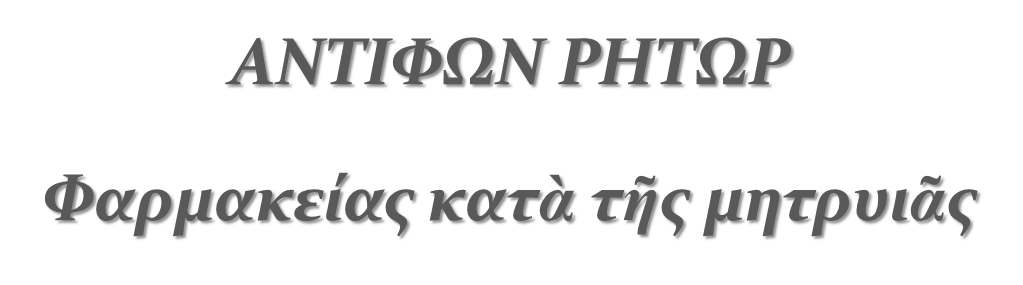 Αφορά στην κατηγορία Φαρμακείας με εκδίκαση πιθανότερα στον Άρειο Πάγο. (Συνήθως η αποστροφή προς τους δικαστές του Αρείου Πάγου είναι «ὦ βουλή»)
<<ὑμεῖς δ᾽ οὐ τῶν ἀποκτεινάντων ἐστὲ βοηθοί>> Ωστόσο το καταλαβαίνουμε από αυτήν την φράση ότι η δίκη γίνεται στον Άρειο Πάγο
Ακόμα και στην παράγραφο 3 φαίνεται το παραπάμω:«ἐξ ἐπιβουλῆς καὶ προβουλῆς», «τοῖς νόμοις τοῖς ὑμετέροις, οὓς παρὰ τῶν θεῶν καὶ τῶν προγόνων διαδεξάμενοι κατὰ τὸ αὐτὸ ἐκείνοις περὶ τῆς καταψηφίσεως δικάζετε», χαρακτηρισμός που ταιριάζει στο αρχαιότερο δικαστήριο
Υποθεση λογου
Κάποιος ονόματι Φιλόνεως είχε κατέβει στον Πειραιά για μια οικογενειακή γιορτή προς τιμή του Κτησίου Διός, τούς υπηρέτησε η παλλακίδα του Φιλόνεω, την οποία   είχε απειλήσει ότι θα την έκλεινε σε πορνείο για την κακή διαγωγή της. Εκείνη έριξε  δηλητήριο στο κρασί και  αρρώστησε και πέθανε   είκοσι μέρες αργότερα.
(κτήσιος — Προσωνυμία του Δία ως προστάτη της ατομικής περιουσίας. Ο  Δίας λατρευόταν σε αρκετές περιοχές του ελλαδικού χώρου. Στην Αττική υπήρχε βωμός στον δήμο Φλύας και ένα λατρευτικό κέντρο στον Πειραιά. )
ΣΥΝΕΧΕΙΑ ΥΠΟΘΕΣΗΣ
Ο γιος του φίλου του Φιλόνεω, καταγγέλλει ως ηθικό αυτουργό της δηλητηριάσεως τη μητριά του, στηριζόμενος στα τελευταία λόγια του πατέρα του σύμφωνα με τα οποία η μητριά του είχε έρθει σε επαφή με την παλλακίδα του Φιλόνεω .(» Επομένως η κατηγορία είναι φαρμακείας μέσω τρίτου προσώπου.)
Η μητρυιά κατηγορείται ως «βουλεύσασα τόν θάνατον»                          εννοεί την «προμελετήσασα το φόνο Η μητρυιά κατηγορείται ως ηθική αυτουργός
Φαρμακείας κατὰ τῆς μητρυιᾶς Κεφ.3
Η παράγαφος 3 ανήκει  στη  Πρότασις (§3-4) ( Το οποίο ανήκει στο Προίμιο)
Ο ομιλητής προσπαθεί να προκαλέσει την εύνοια των ακροατών.
Ο  κατήγορος αναφερόμενος με την προσφώνηση ὦ ἄνδρες
                      επιχειρεί να τους δεσμεύσει  να εφαρμόσουν τους ισχύοντες νόμους
Δομη λογου
§§ 1-4  Προοίμιον
§§ 5-13 Πίστεις: Προκατασκευή. Αρχίζει την αποδεικτική διαδικασία πριν από το διήγηση.
§§ 14-20 Διήγησις 
§§ 21-30 Πίστεις: Ἀντιπαραβολή ( σύγκριση των δύο πλευρών). 
§31 Ἐπίλογος
Κεφ.3
3. Επικαλείται τη συμπαράσταση των δικαστών
4. Ο ομιλητής αντιμετωπίζει την μητριά ως δολοφόνο του πατέρα και όχι ως ηθικό αυτουργό. Το παραπάνω δηλώνεται και με τον χαρακτηρισμό της ως φονέα
5. <<Όχι μόνο μια φορά αλλά πολλές συνελήφθη επ΄αυτοφώρω να μηχανεύεται το θάνατο του πατέρα μου  η μητρυιά μου>> Επιχειρεί να το χρησιμοποιήσει ως τεκμήριο  ενοχής της και για τη συγκεκριμένη περίπτωση
6. Τέλος ζητά από τους δικαστές να πάρουν εκδίκηση , γιατί αυτός είναι μόνος και ορφανός- κάνει επίκληση στο συναίσθημα των δικαστών
Κεφ.5
Το ΚΕΦ.5 ανήκει στην προκατασκευή
Ο ομιλητής εστιάζει στην άρνηση του ετεροθαλούς αδελφού του, ο οποίος έχει αναλάβει την υπεράσπιση της μητριάς.
Παρέκκλιση από την τυπική δομή ενός ρητορικού δικανικού λόγου, καθώς σε αυτό το σημείο θα αναμενόταν η Διήγηση των πραγματικών γεγονότων
Ως ανοσιότερη πράξη την εγκατάλειψη του νεκρού, ο οποίος πέθανε χωρίς τη θέλησή του εξαιτίας της δικής της προσχεδιασμένης απόφασης(ἐκ προβουλῆς ἀκουσίως ...ἑκουσίως ἐκ προνοίας)
Μητρικό δίκαιο:  απασχόλησε την τραγωδία και ιδιαίτερα την Ορέστεια· το παιδί πρέπει να εκδικηθεί το θάνατο(δίκη του Ορέστη στις Ευμενίδες του Αισχύλου)
ΚΕΦ.9
Το ΚΕΦ.9 ανήκει  και αυτό στην προκατασκευή
Ο κατήγορος επικεντρώνεται στην άρνηση του ετεροθαλούς αδελφού του          αποδεχτεί  την πρότασή του να ανακριθούν οι δούλοι κατόπιν βασανισμού (όπως προβλεπόταν από το νόμο να καταθέτουν αυτοί που δεν ήταν ελεύθεροι αθηναίοι πολίτες)
Επαναλαμβάνει την άσχετη με την υπόθεση κατηγορία ότι η μητρυιά του είχε επιχειρήσει και άλλες φορές το θάνατο του πατέρα του
Κεφ.17
Το ΚΕΦ.17 ανήκει στη Διήγηση         γεγονότων που προηγήθηκαν και οδήγησαν στο θάνατο του πατέρα.
Αναφορά του ονόματος της Κλυταιμνήστρας            ως το όνομα της μητριάς του ομιλητή. Την ονομάζει Κλυταιμνήστρα για να την παρομοιάσει με την συζυγοκτόνο του δράματος.
Στη συνείδηση του ομιλητή η μητριά είναι συζυγοκτόνος, ανεξάρτητα από το γεγονός ότι η παλλακίδα εκτέλεσε τους φόνους.
Κεφ.26
Το ΚΕΦ.26 ανήκει στην Επιχειρηματολογία(Αντιπαραβολή - σύγκριση των επιχειρημάτων των δύο πλευρών)
Επιζητά να εκδικηθεί για τον θάνατο του πατέρα του προκειμένου να τον δικαιώσει              Ο αδελφός του δεν δείχνει κανένα ενδιαφέρον για τον νεκρό τους πατέρα, αντίθετα, το μόνο που επιθυμεί είναι να υπερασπιστεί την μητέρα του που διέπραξε το έγκλημα.
Ο κατήγορος λέει ότι ο πατέρας βρήκε ακούσιο και βίαιο θάνατο , ενώ ο κατηγορούμενος ότι  η μητρυιά σκότωσε εκούσια και προσχεδιασμένα.
Έχουμε ρητορικές ερωτήσεις (πῶς γὰρ οὐ βιαίως ἀπέθανεν;)
Κεφ28
Το ΚΕΦ28 ανήκει στην επιχειρηματολογία(Αντιπαραβολή - σύγκριση των επιχειρημάτων των δύο πλευρών)
Ο Αντιφώντας επαναλαμβάνει την ρητορική ερώτηση, πώς είναι δυνατόν η υπεράσπιση να έχει σίγουρη γνώση για το τι ακριβώς έγινε για την ημέρα του φόνου(ῶς γὰρ ἄν τις εὖ εἰδείη οἷς μὴ παρεγένετο αὐτός; )
Εκφράζει γενικούς συλλογισμούς (Γιατί, αυτοί που σχεδιάζουν το φόνο των γειτόνων τους, δεν κάνουν σχέδια ούτε προετοιμάζονται μπροστά σε μάρτυρες)
ΖΗΤΗΜΑΤΑ ΡΗΤΟΡΙΚΗΣ ΤΕΧΝΙΚΗΣ ΚΑΙ ΥΦΟΥΣ
Βραχυλογία εκφράσεων,  περιεκτικότητα  εννοιών
Μεταφορική σημασία λέξης Κλυταιμνήστρα
Χρήση ρητορικών ερωτημάτων (π.χ ΚΕΦ26)
Παρατακτική σύνταξη
Συνδέει τις προτάσεις του αντιθετικά 
Γλώσσα είναι κατά βάση αττική, αλλά βλέπουμε και ιωνικά στοιχεία (π.χ –σσ αντί –ττ)
Επιχειρήματα που δηλώνουν πιθανολογία
Επίδραση από  τραγωδία( επικαλείται την Κλυταιμνήστρα, καθώς και ομοιάζει η δίκη με αυτήν στην Ορέστεια του Αισχύλου)
Συμπερασματα
Ο λόγος  δεν προσφέρει πειστικές αποδείξεις για την υπόθεση, καθώς  ο ομιλητής προσπαθεί να αποδείξει την πιθανότητα της ενοχής του κατηγορουμένου :   συντομία , μικρή και ασθενής επιχειρηματολογία
Η Διήγηση υποδεικνύει ότι η μητριά ήξερε ότι η ουσία ήταν δηλητηριώδης και ξεγέλασε την παλλακίδα ότι ήταν ένα  φίλτρο
 Δεν γνωρίζουμε την υπερασπιστική  γραμμή του συνηγόρου της μητριάς, καθώς δεν διασώθηκε ο αντίστοιχος λόγος.
Επίσης,  σημαντικό  γεγονός είναι ότι όταν πέθανε ο Φιλόνεως τιμωρήθηκε μόνο η παλλακίδα , που χορήγησε το δηλητήριο. Οι άμεσοι συγγενείς του δεν στράφηκαν εναντίον της μητριάς, ίσως διότι δεν υπήρχαν επαρκή στοιχεία